BIKE INFO 20/2017
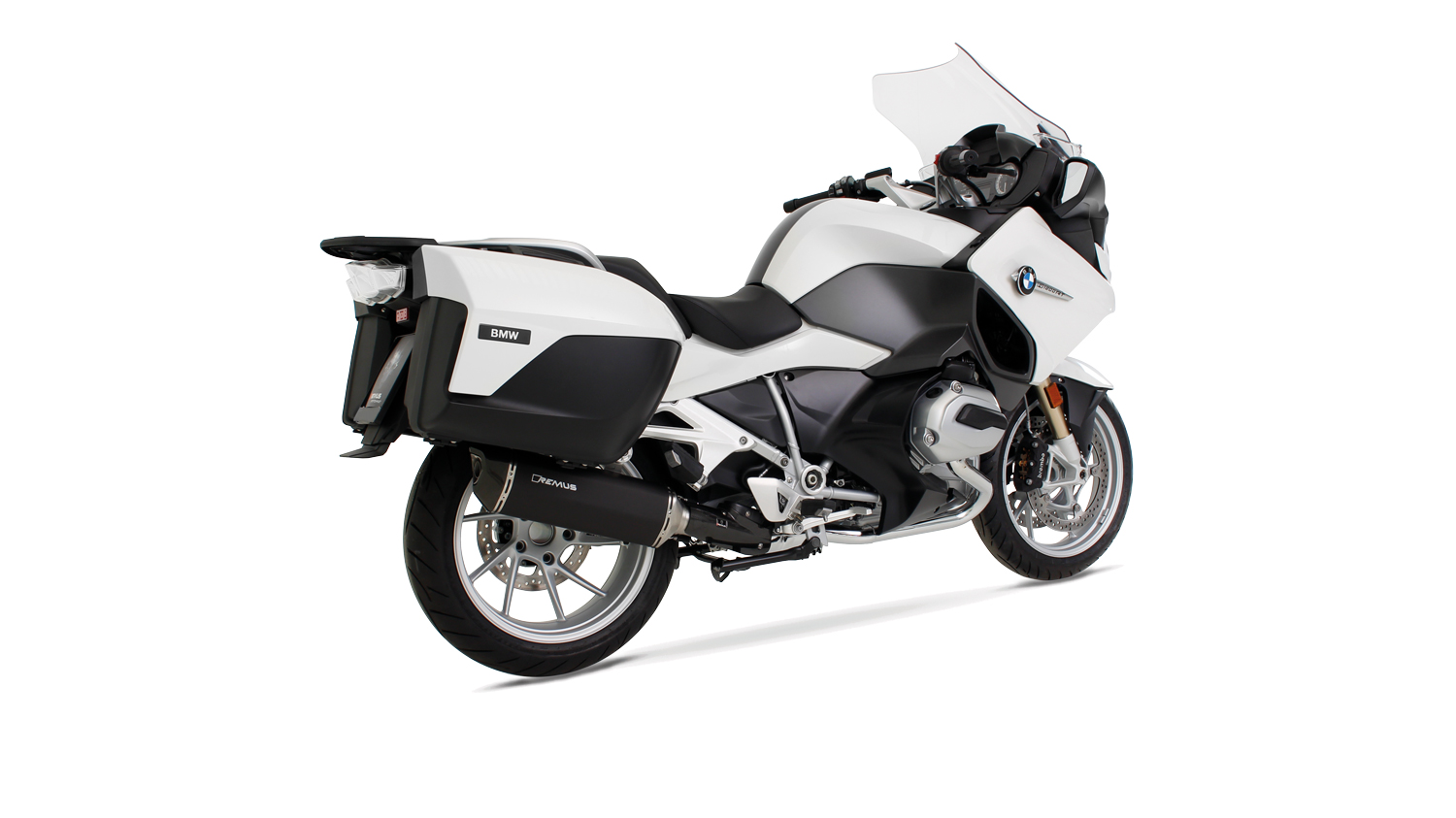 + 2,6 PS
*
+ 2,5 Nm
*
- 2,0 kg
*bei 7200 U/min | at 7200 rpm
BMW R 1200 RT Mod. 2017 (Euro 4)
Motorrad / Bike
Slip-on BLACK HAWK
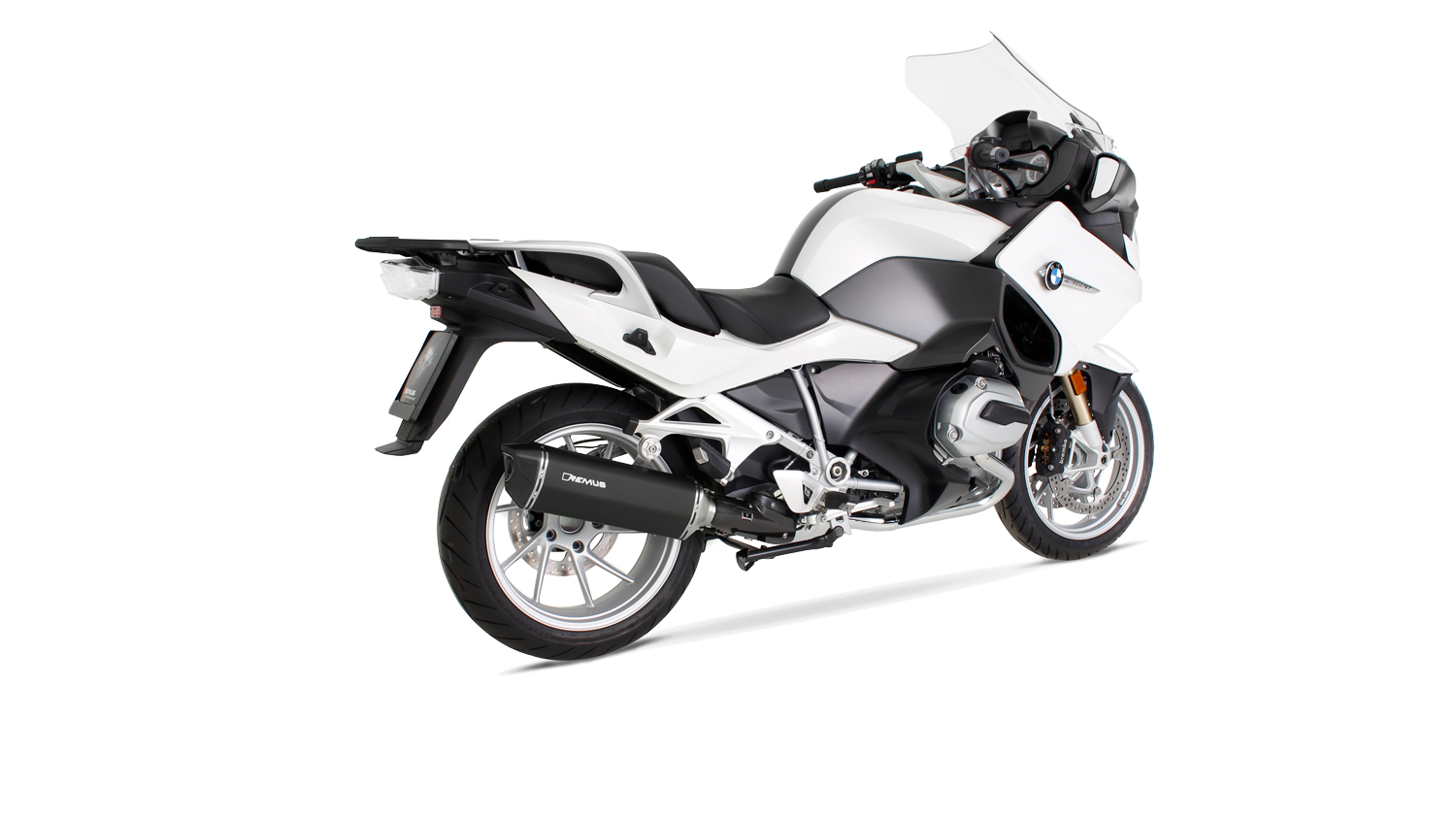 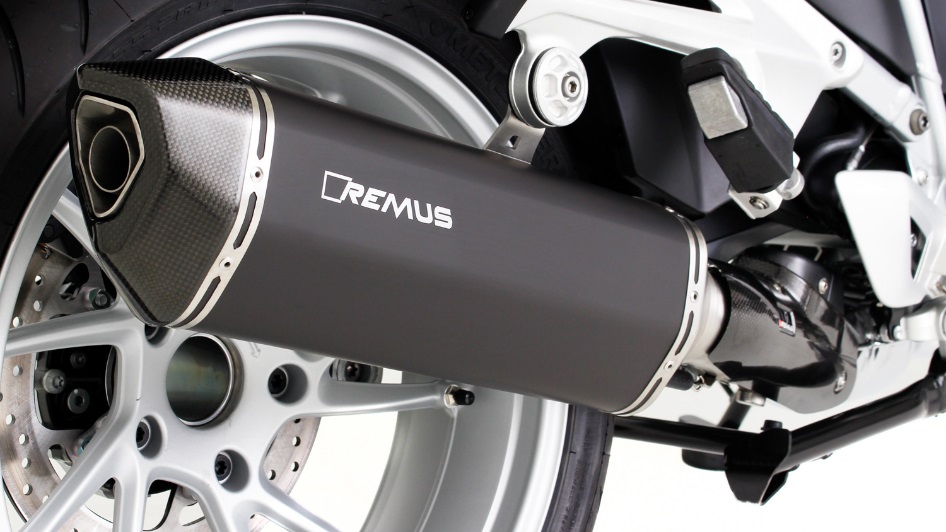 Abbildung kann vom Original abweichen / Picture can deviate from original product
Motorrad / Bike
Slip-on HEXACONE
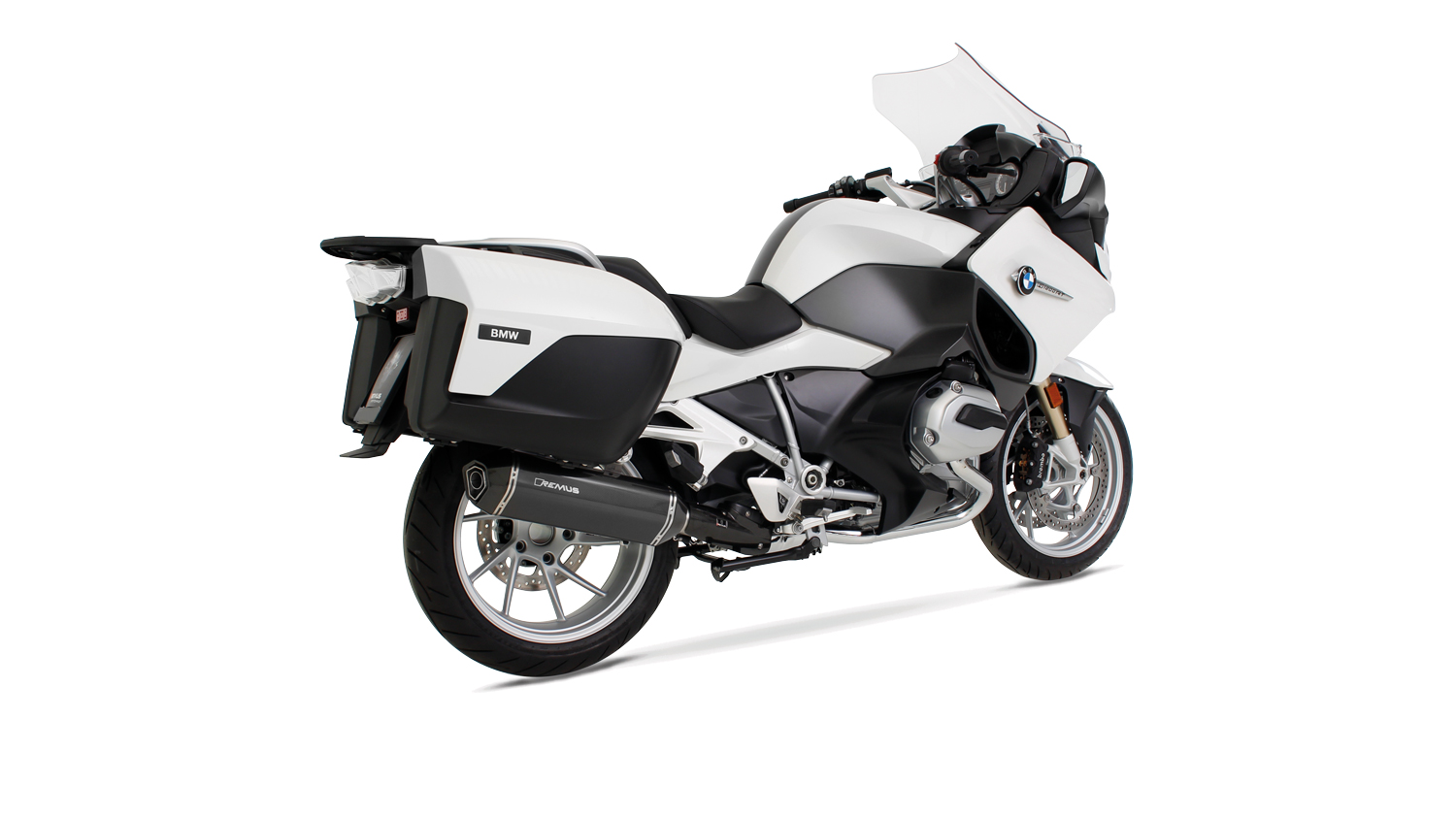 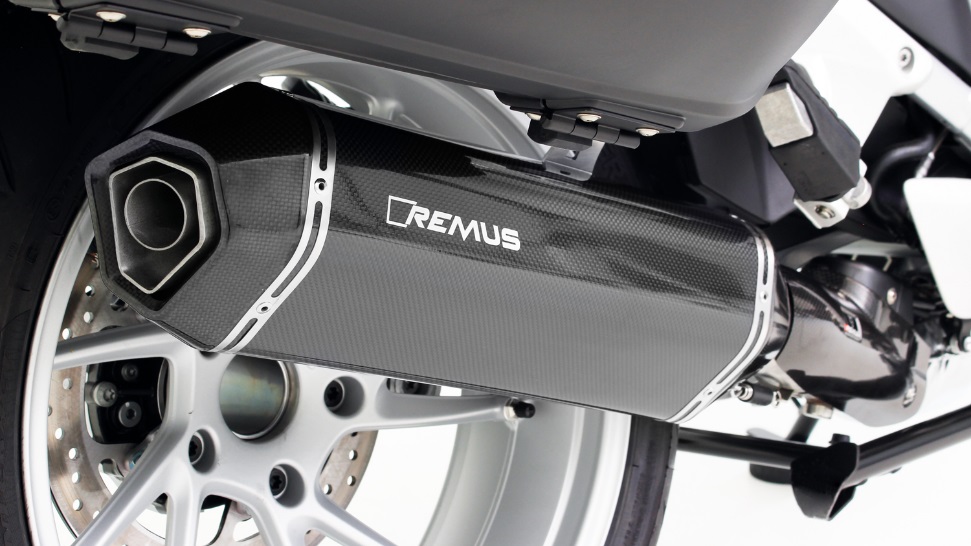 Abbildung kann vom Original abweichen / Picture can deviate from original product
Motorrad / Bike
Slip-on HEXACONE
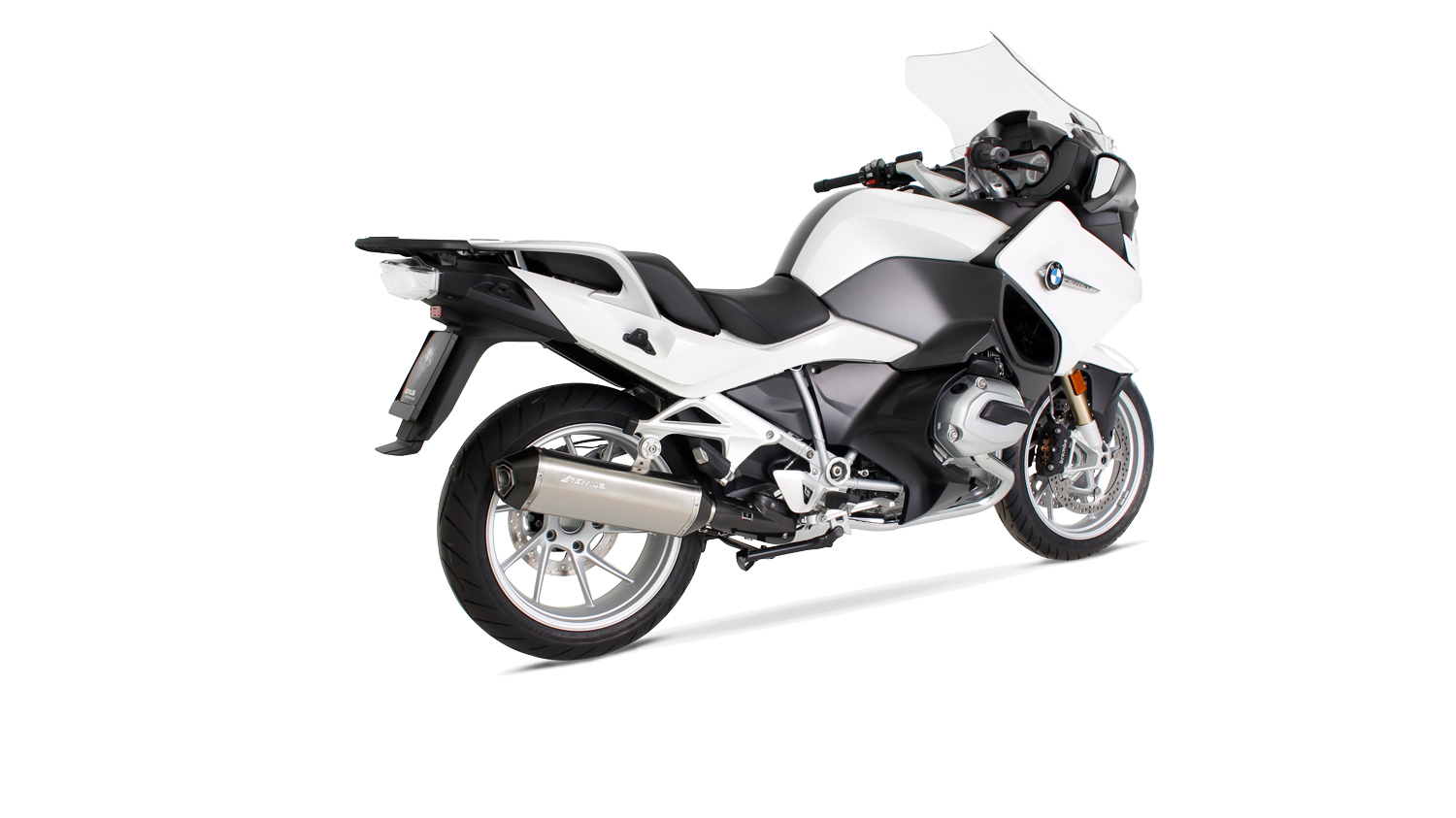 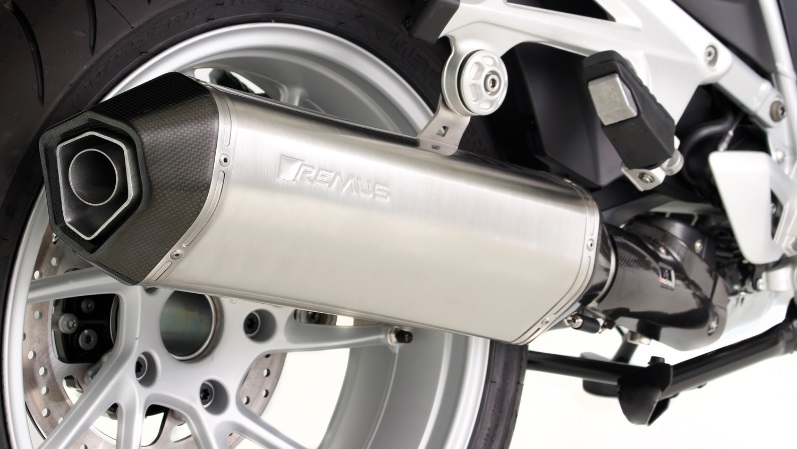 Abbildung kann vom Original abweichen / Picture can deviate from original product
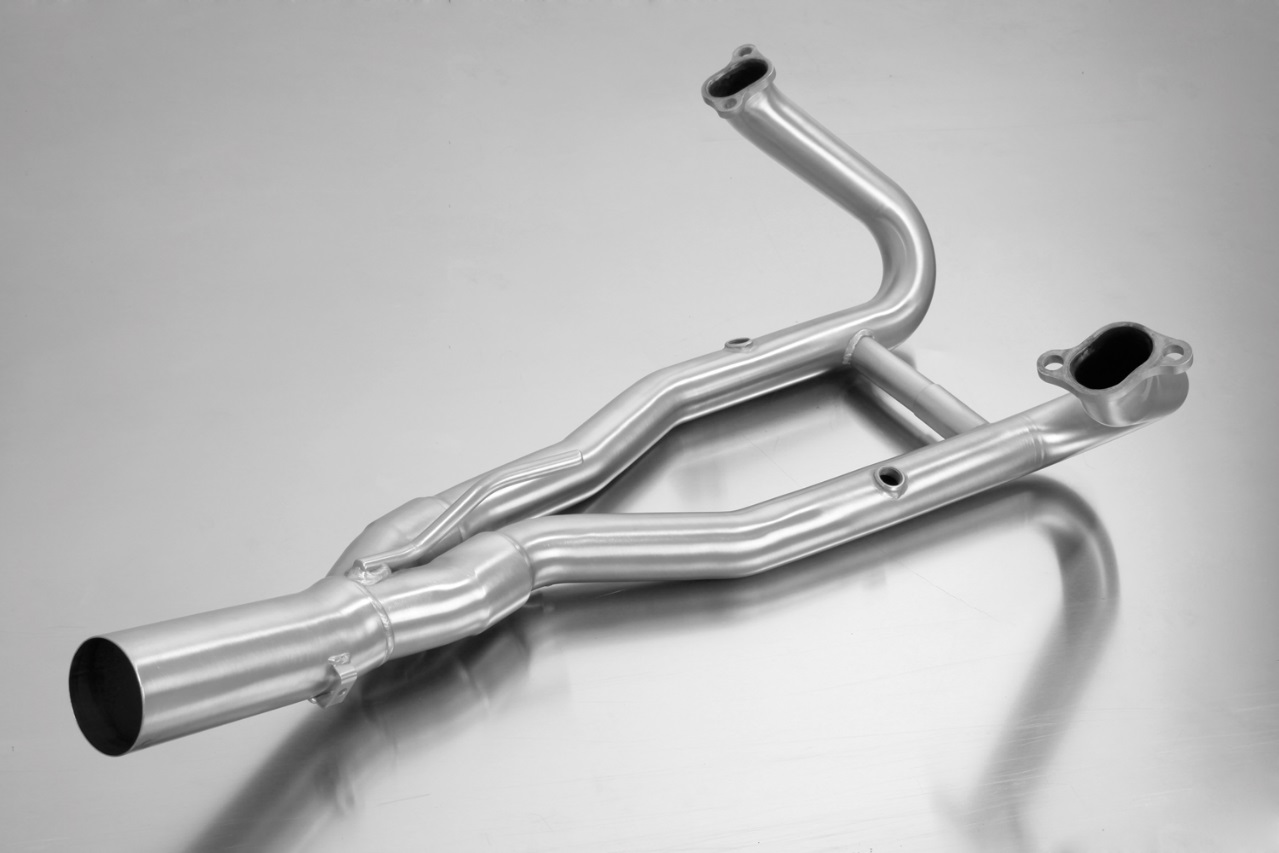 Krümmer / header
Abbildung kann vom Original abweichen / Picture can deviate from original product
Leistungsdiagramm / Dyno chart
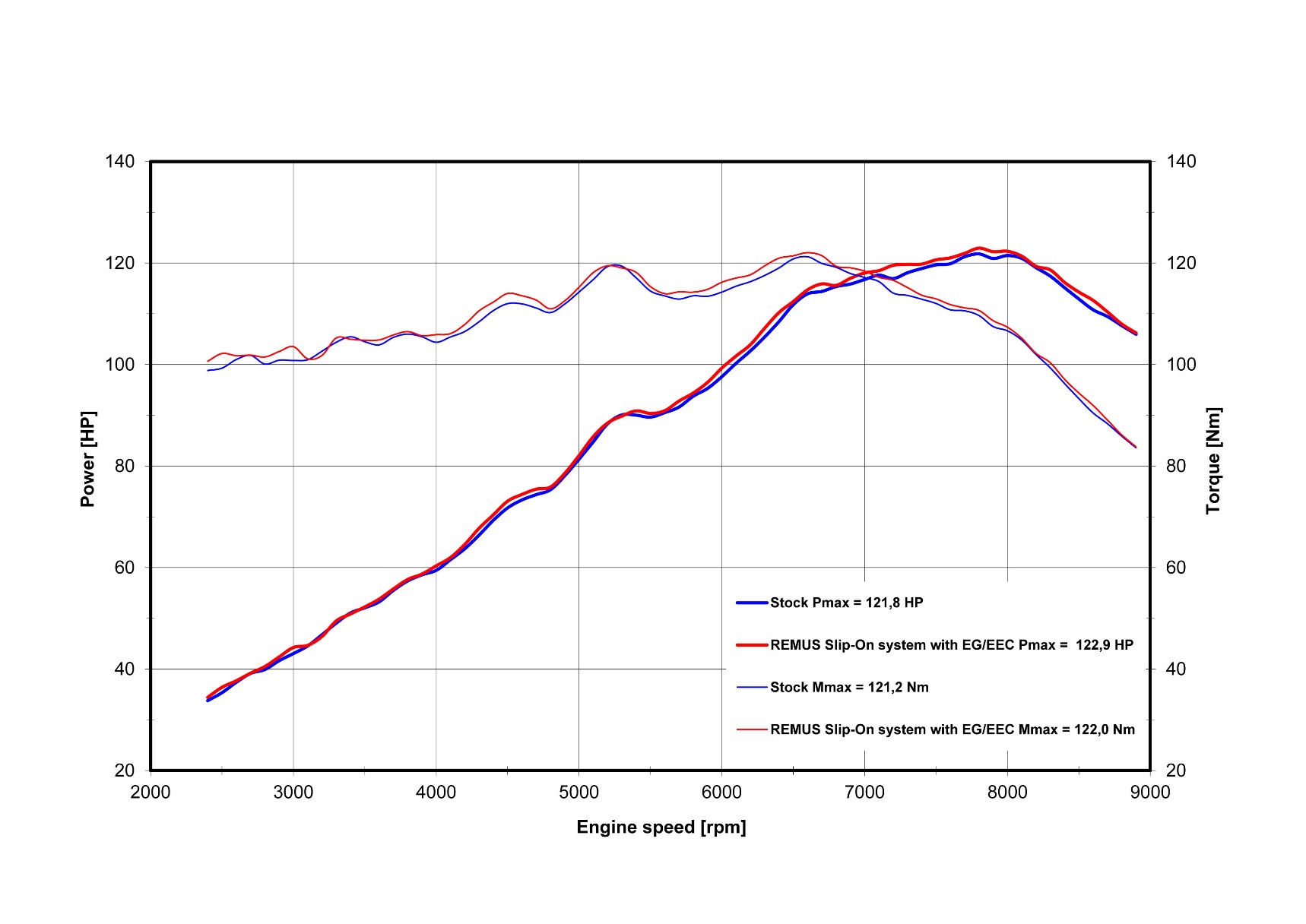 Technische Änderungen und Irrtümer bleiben vorbehalten. / Subject to technical alterations and errors.
Artikelliste im Detail / Partnumbers in detail
Artikelliste / Partnumbers